সবাইকে শুভেচ্ছা
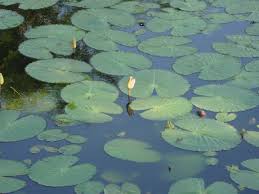 শিক্ষক  পরিচিতি
রঞ্জন কুমার মন্ডল
সহকারী শিক্ষক
 দেউলিয়া সরকারী প্রাথমিক বিদ্যালয়
বদলগাছি, নওগাঁ।
শ্রেনিঃ৫ম
বিষয়ঃবিজ্ঞান
পাঠের শিরোনামঃএকাদশ অধ্যায়(আবহাওয়া ও জলবায়ু)
পাঠ্যাংশঃ আবহাওয়া কী? জলবায়ু কী?আবহাওয়া ও জলবায়ু মধ্যে সম্পর্ক ও পার্থক্য।
সময়ঃ৪০মিনিট
শিখনফলঃ  
১৩,১,১আবহাওয়া ওজলবায়ুর মধ্যে সম্পর্ক বর্ণনা করতে পারবে।
১৩,১,২, আবহাওয়া ও জলবায়ুর মধ্যে পার্থক্য করতে পারবে।
পূর্বজ্ঞান যাচাই বিভিন্ন প্রশ্নের মাধ্যমে যেমনঃ
ক)বলোত আজ  তোমাদের কেমন লাগছে? গরম না কি  ঠান্ডা?
খ)সারা বছর কি এ রকম লাগে?
গ)সারা বছর কি ঠান্ডা থাকে?
ঘ)সারা বছর কি  বৃষ্টি হয়?ইত্যাদি?
পাঠ ঘোষনাঃ আবহাওয়া ও জলবায়ু
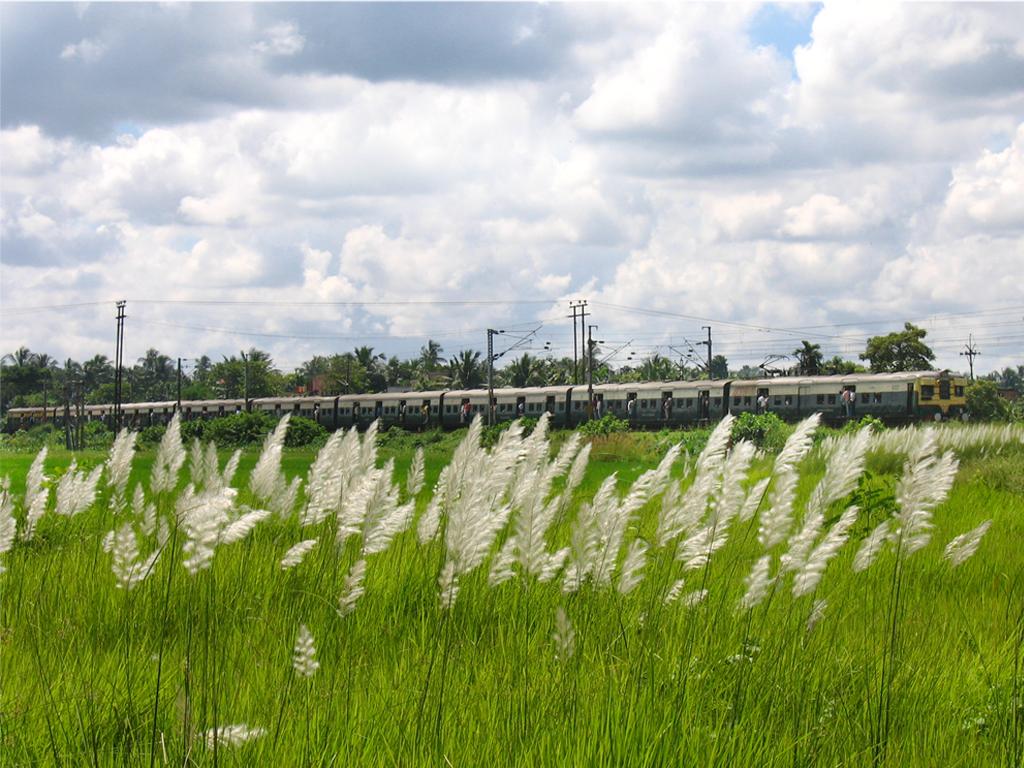 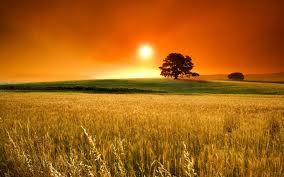 রোদ
মেঘ
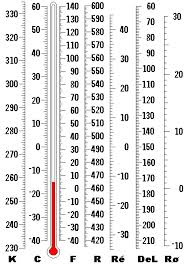 তাপমাত্রা
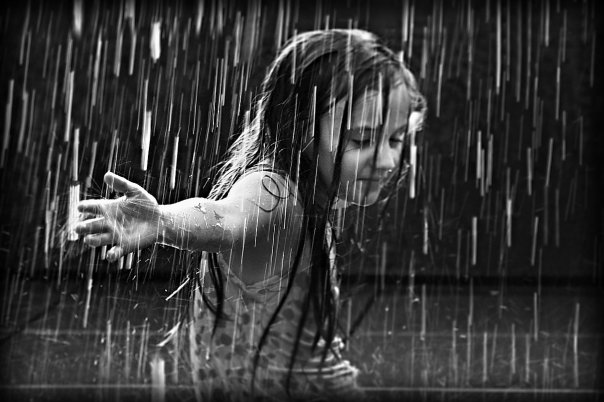 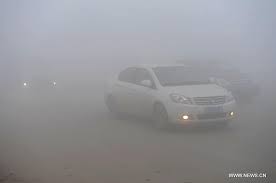 কুয়াশা
বৃষ্টি
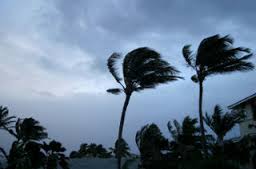 বাতাস
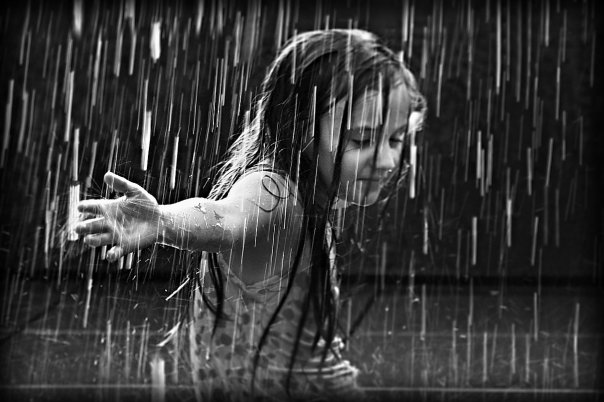 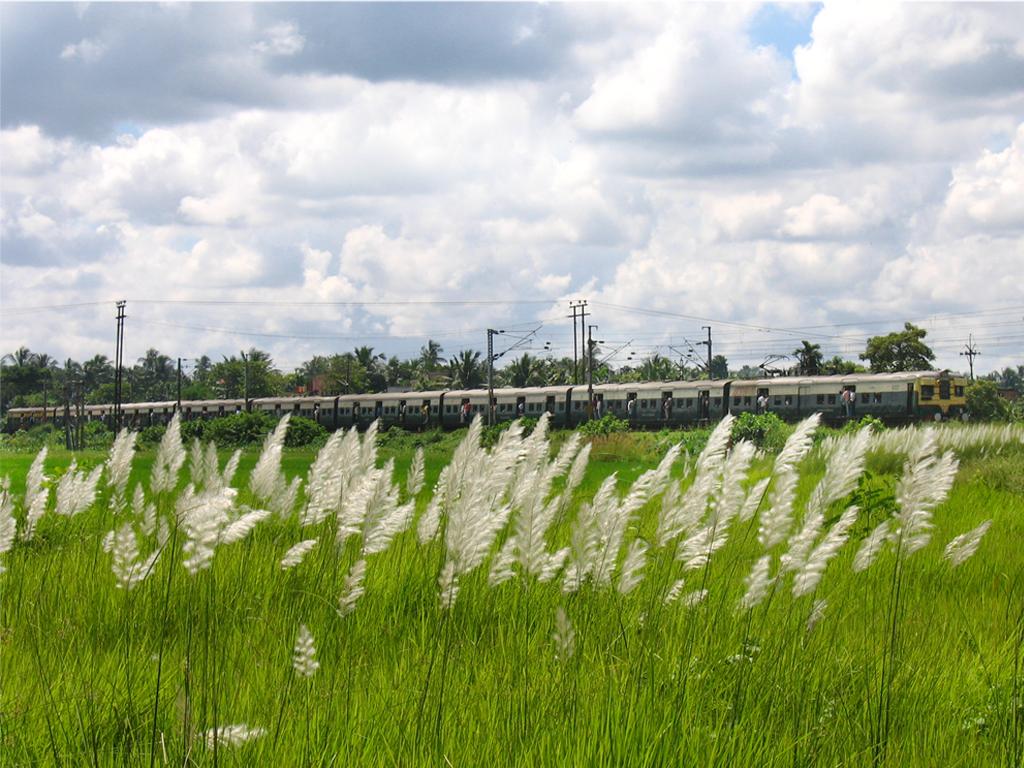 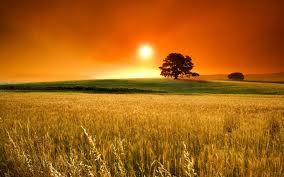 মেঘ
বায়ুপ্রাবাহ
তাপমাত্রা
কুয়াশা
রোদ
বৃষ্টি
আবহাওয়া
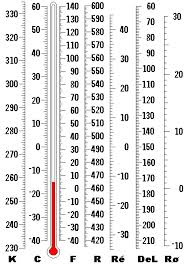 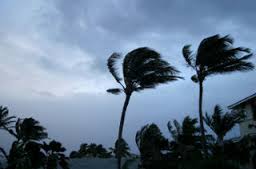 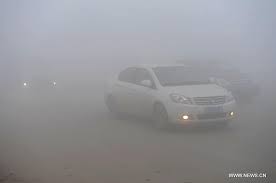 রোদ
বৃষ্টি
আবহাওয়া
তাপমাত্রা
মেঘ
কুয়াশা
বায়ুপ্রবাহ
রোদ, বৃষ্টি, 
 তাপমাত্রা, মেঘ,
কুয়াশা , বায়ুপ্রাবাহ
অল্প  সময়
আবহাওয়া
দীর্ঘ সময়
জলবায়ু
পাঠের সাথে বইয়ের সংযোগ স্থাপন
মূল্যায়নঃ শুন্যস্থান পূরন করঃ
ক)বায়ু বিভিন্ন সময় বিভিন্ন.........থেকে প্রবাহিত হয়।
খ)আবহাওয়া ............ সময়ে পাল্টে   যেতে পারে।
গ)জলবায়ু কোন স্থানের দীর্ঘসময়ের............... সামগ্রিক ফল।
উত্তরঃ
ক)দিক
খ)অল্প
গ)আবহাওয়ার
সঠিক উত্তরটি খাতায় লিখঃ
১।বাংলাদেশের জলবায়ু কেমন?
ক)উষ্ণ খ)আর্দ্র গ)শীতল ঘ)উষ্ণ ও আর্দ্র

২।আবহাওয়া ওজলবায়ুর মূল পার্থক্য কিসে?
ক)সময়ে খ)স্থানে গ)নামে ঘ)বৈশিষ্ট্যে
উত্তরঃ
১।ঘ)উষ্ণ ও আর্দ্র
২।ক)সময়ে
সংক্ষিপ্ত প্রশ্নঃ
ক)আবহাওয়া কী?
খ)জলবায়ু বলতে কী বোঝ?
গ)আবহাওয়ার উপাদান সমূহ কী কী?
দলীয় কাজ 
#আবহাওয়া ও জলবায়ুর মধ্যে তিনটি পার্থক্য লিখ।
আবহাওয়া ও জলবায়ুর মধ্যে তিনটি পার্থক্য হলো
প্রয়োজনে নিরাময় দিব
সবাইকে


ধন্যবাদ
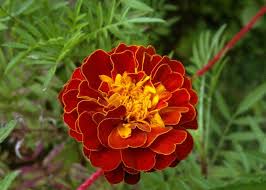